Здоровьесберегающие технологии          на уроках и во внеурочной деятельности младших школьников
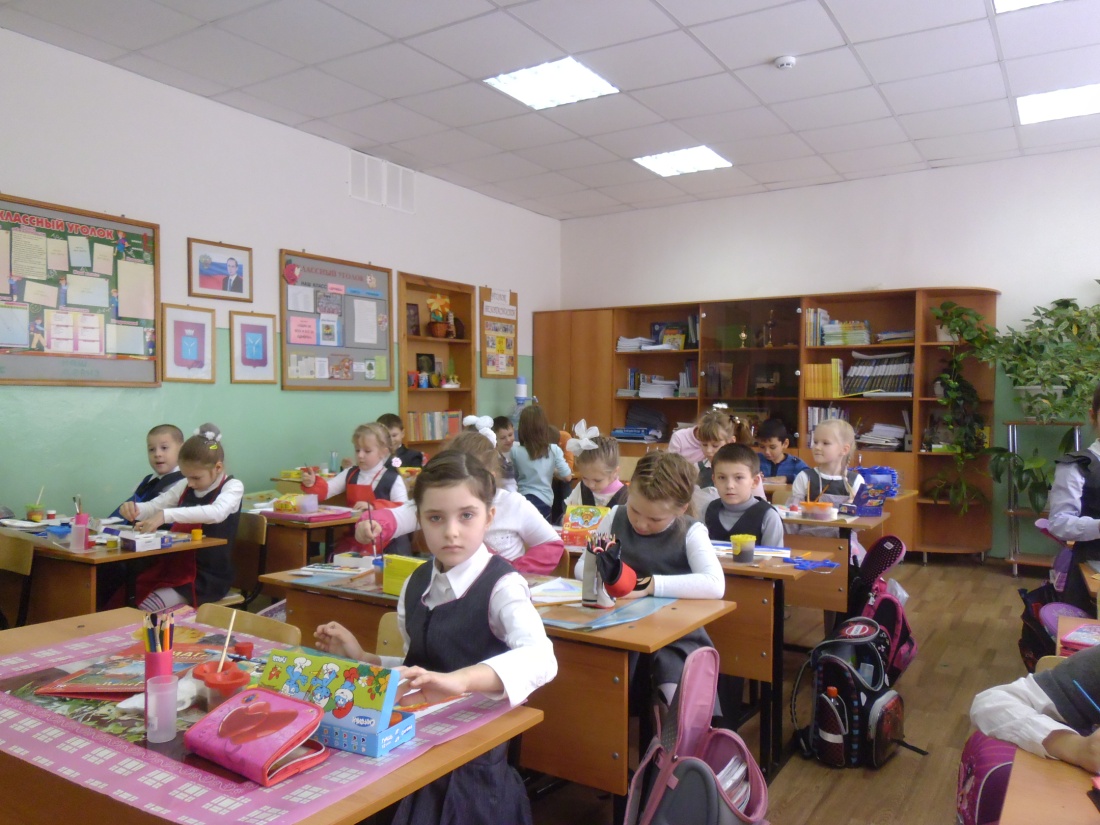 По определению  профессора Н. К. Смирнова, «здоровьесберегающие образовательные технологии — это системный подход к обучению и воспитанию, построенный на стремлении педагога не нанести ущерб здоровью учащихся».     Понятие «здоровьесберегающая технология» относится к качественной характеристике любой образовательной технологии, показывающей, как решается задача сохранения здоровья учителя и учеников.
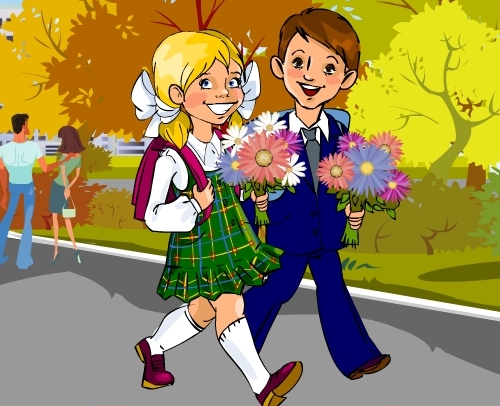 Данные технологии должны удовлетворять принципам здоровьесбережения, которые сформулировал Н. К. Смирнов:
«Не навреди!» — все применяемые методы должны быть проверенными на практике, не наносящими вреда здоровью ученика и учителя.
Непрерывность и преемственность — работа ведется каждый день и на каждом уроке.
Соответствие содержания и организации обучения возрастным особенностям учащихся
Комплексный, междисциплинарный подход — единство в действиях педагогов, психологов и врачей.
 Успех порождает успех — акцент делается только на хорошее;  в любом поступке, действии сначала выделяют положительное, а только потом отмечают недостатки.
  Активность — активное включение в  любой процесс снижает риск переутомления.
 Ответственность за свое здоровье — у каждого ребенка надо стараться сформировать ответственность за свое здоровье.
Критерии  здоровьесбережения на уроке
Обстановка и гигиенические условия в классе
Количество видов учебной деятельности           
Средняя продолжительность и частота чередования видов деятельности
Количество видов преподавания
Чередование видов преподавания
Наличие и место методов, способствующих активизации познавательной деятельности     
Место и длительность применения ТСО    
Поза учащегося, чередование позы           
Наличие, место, содержание и продолжительность на уроке моментов оздоровления
Наличие мотивации деятельности учащихся на уроке  
Психологический климат на уроке           
Эмоциональные разрядки на уроке           
Момент наступления утомления и снижения учебной активности
Темп окончания урока
Так каким же должен быть , помогающий сохранять и укреплять здоровье школьника?
С ЦЕЛЬЮ ПРЕДУПРЕЖДЕНИЯ УТОМЛЕНИЯ
дидактические игры
физминутки
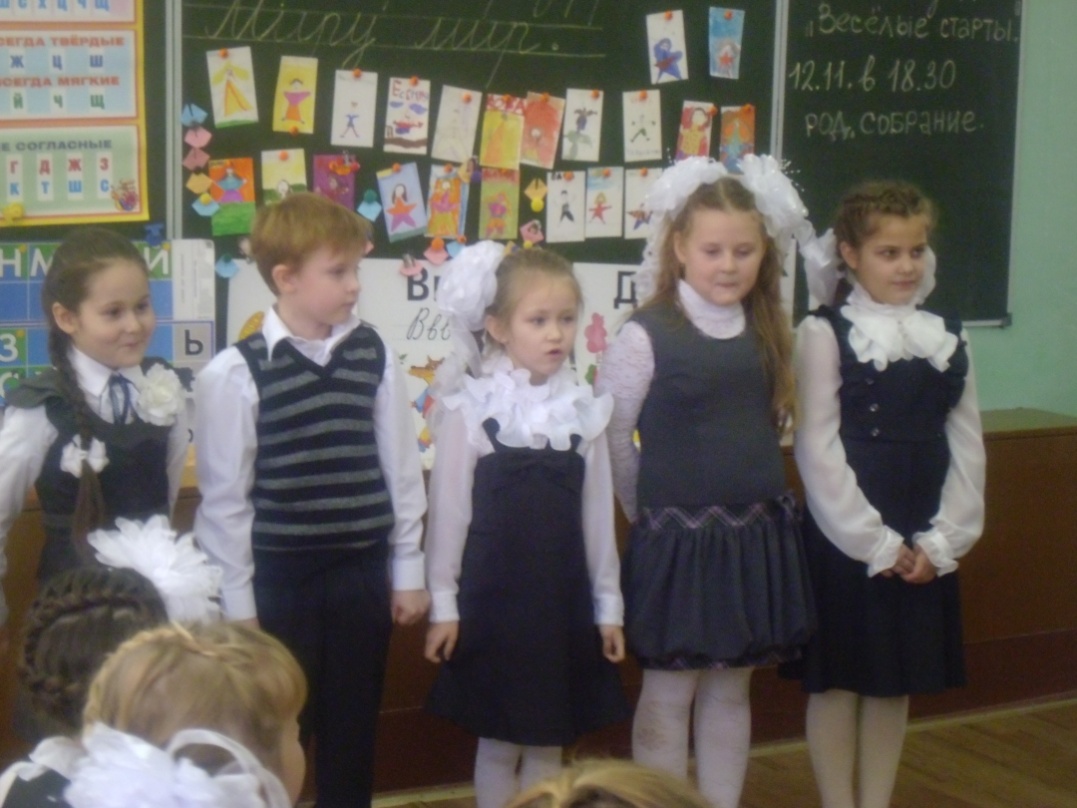 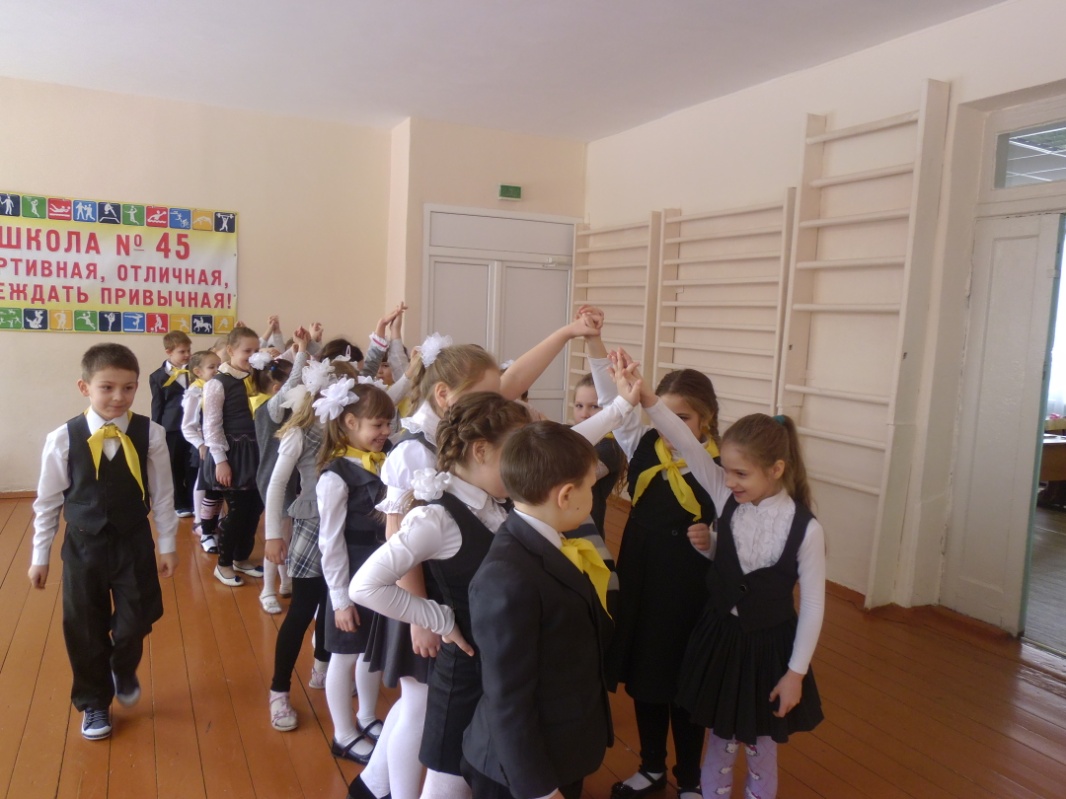 РАБОТА В ГРУППЕ
РАБОТА В ПАРЕ
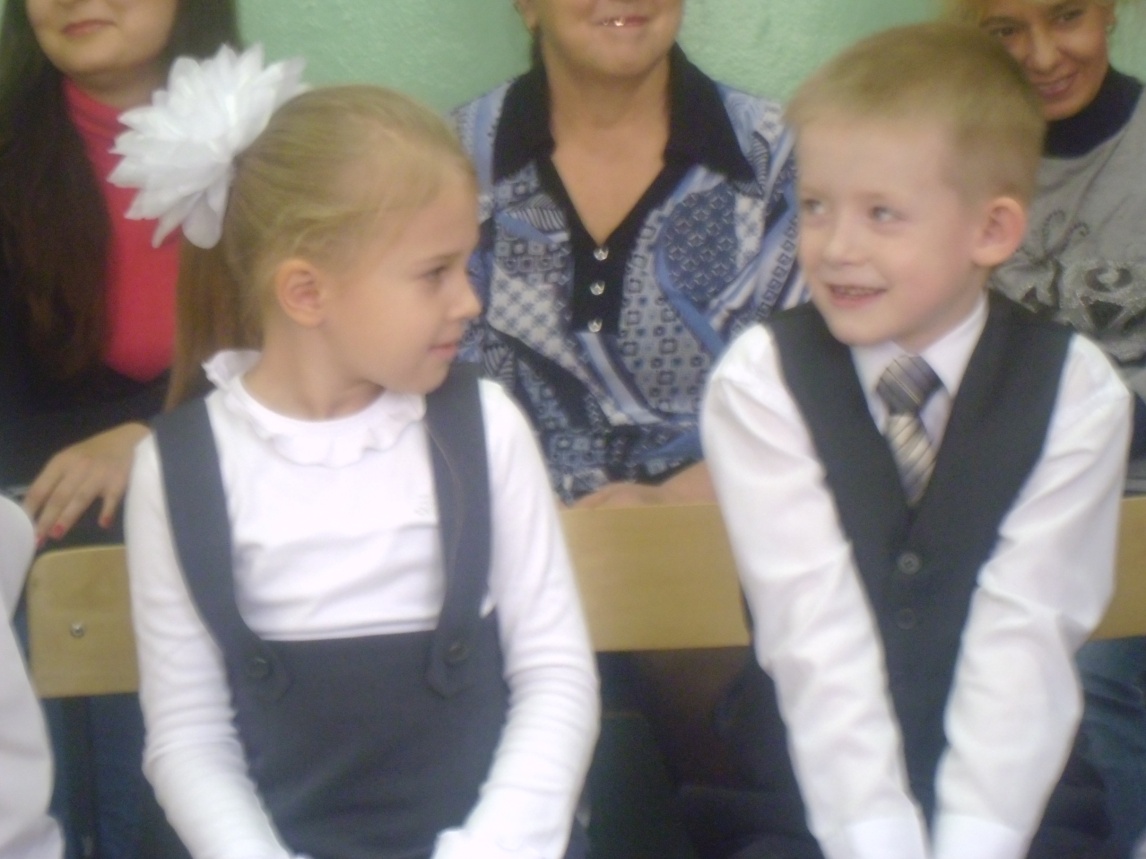 Решая проблему гиподинамии и снижения интеллектуальной активности школьников
ЗАРЯДКА ДЛЯ ГЛАЗ
РЕЛАКСАЦИЯ
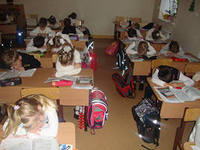 Для рациональной организации учебной деятельности учащихся
ИНДИВИДУАЛЬНЫЙ  И  ДИФФЕРНЦИРОВАННЫЙ ПОДХОД  В ПРОЦЕССЕ ОБУЧЕНИЯ
С целью укрепления психологического здоровья школьников
СОЗДАНИЕ НА УРОКЕ СИТУАЦИЙ УСПЕХА
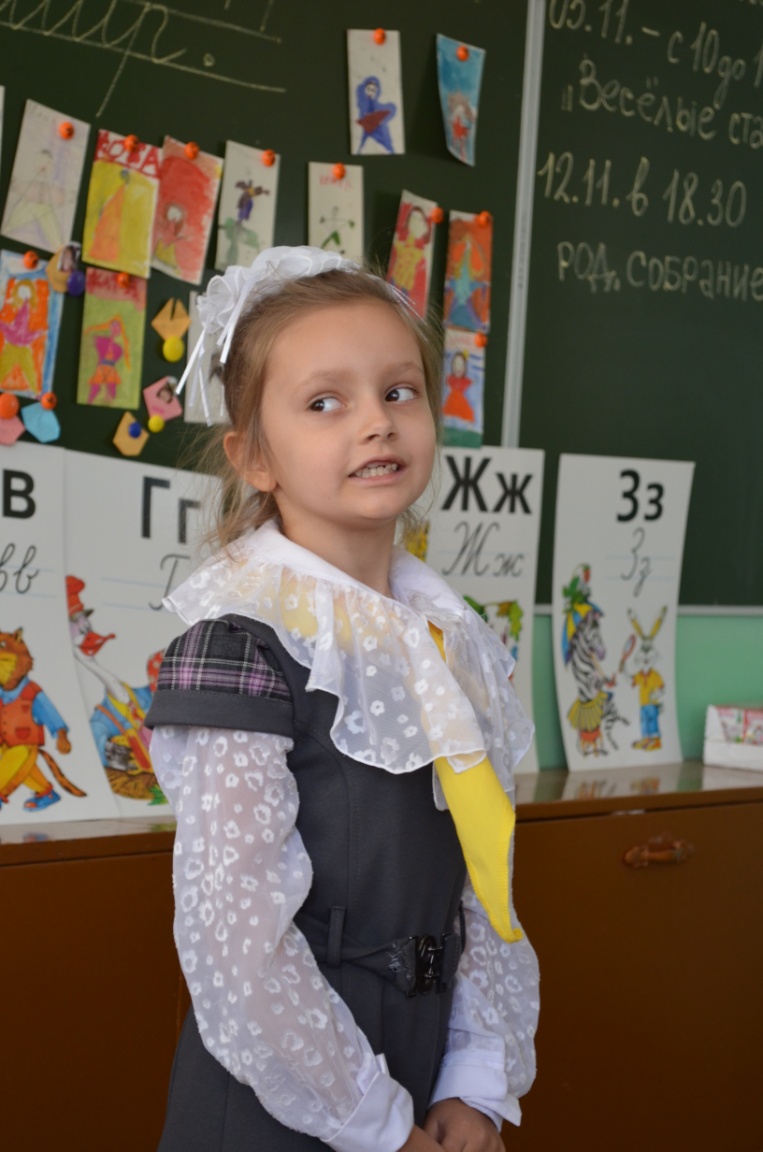 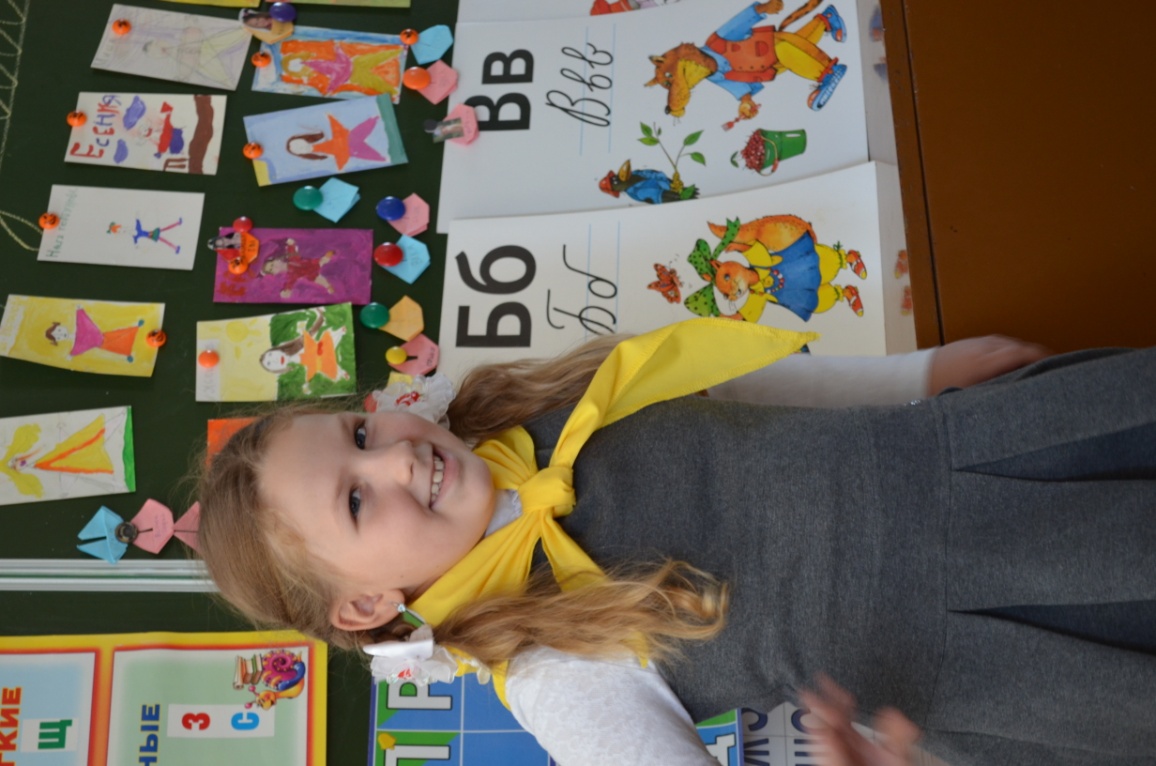 Решая проблему ценностного отношения учащихся к собственному здоровью
ИСПОЛЬЗОВАНИЕ НА УРОКАХ ПОДСТАВОК ДЛЯ КНИГ
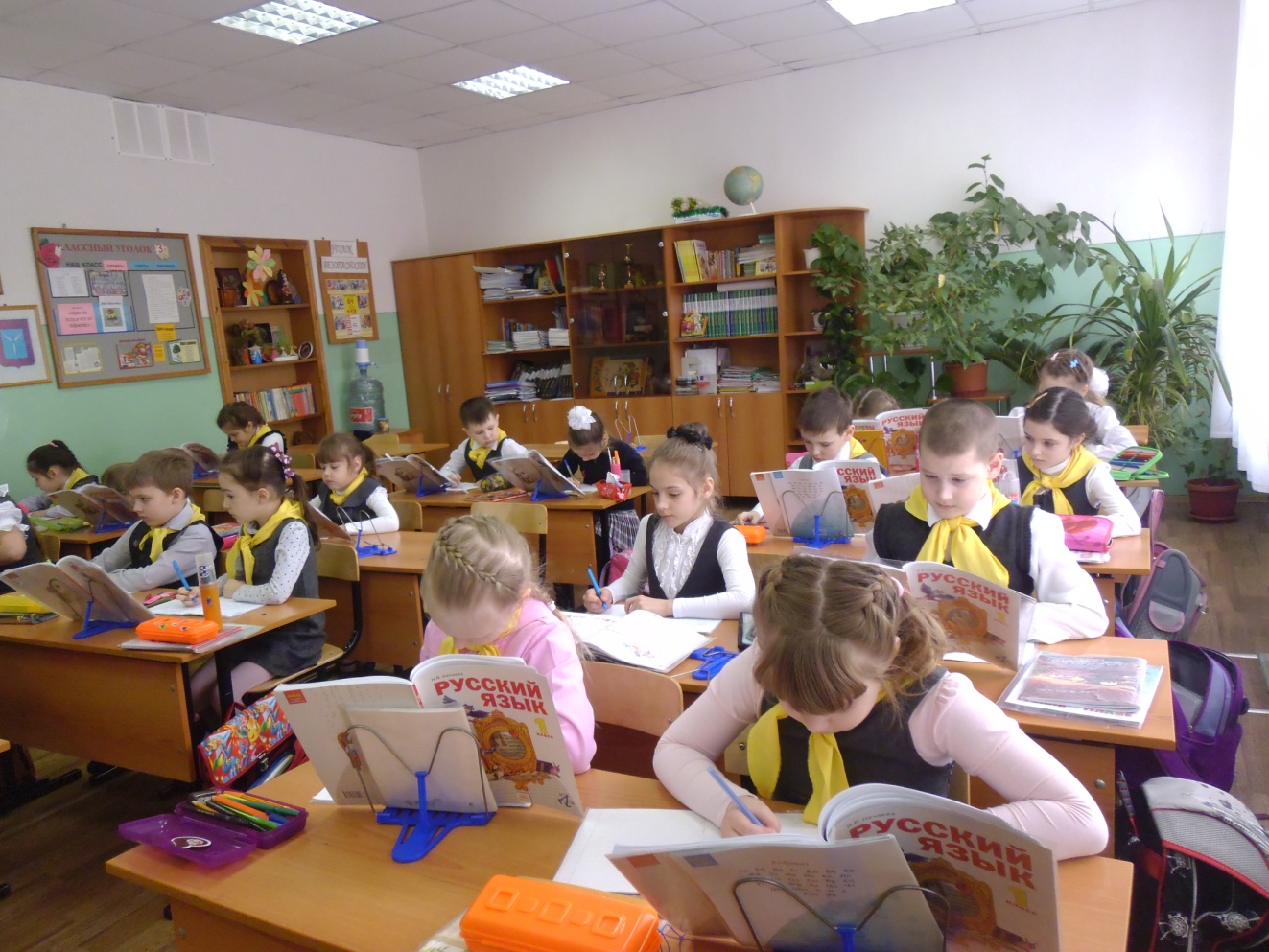 Формируя у учащихся знания о здоровье
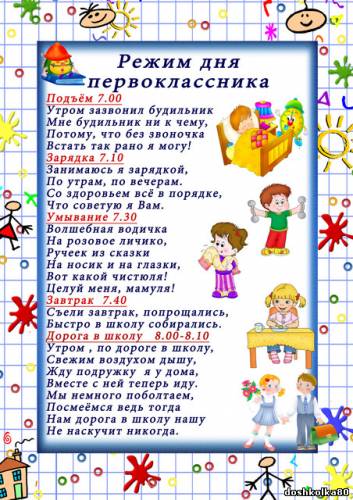 ВКЛЮЧАТЬ В СОДЕРЖАНИЕ УРОКОВ ВОПРОСЫ, СВЯЗАННЫЕ СО ЗДОРООВЫМ ОБРАЗОМ ЖИЗНИ
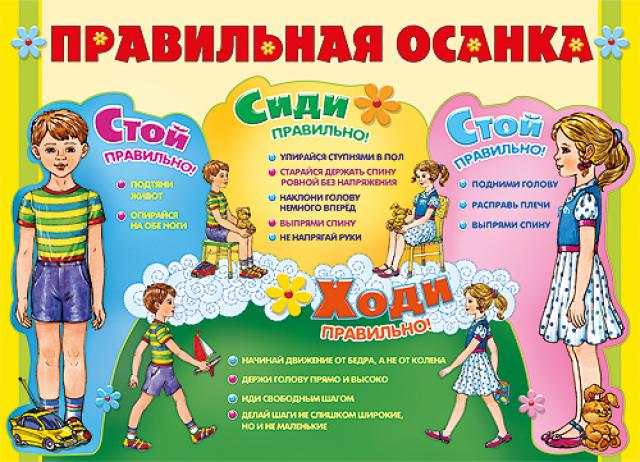 Работа по укреплению здоровья  учащихся во внеурочное время
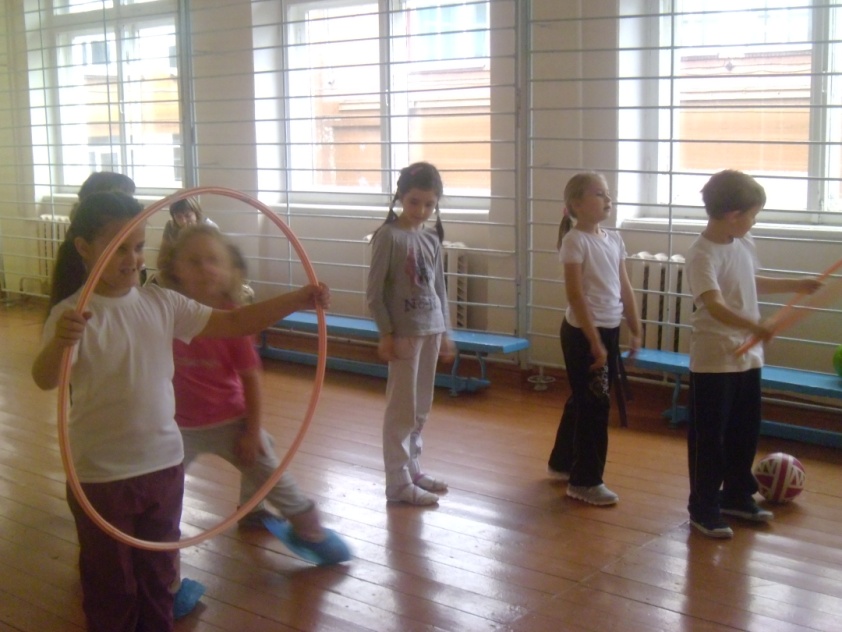 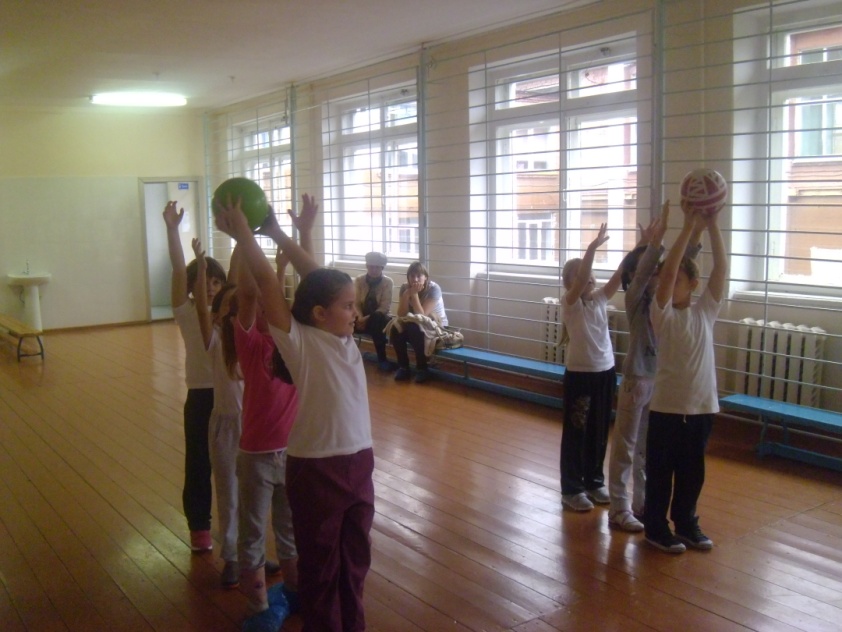 ВЕСЁЛЫЕ СТАРТЫ
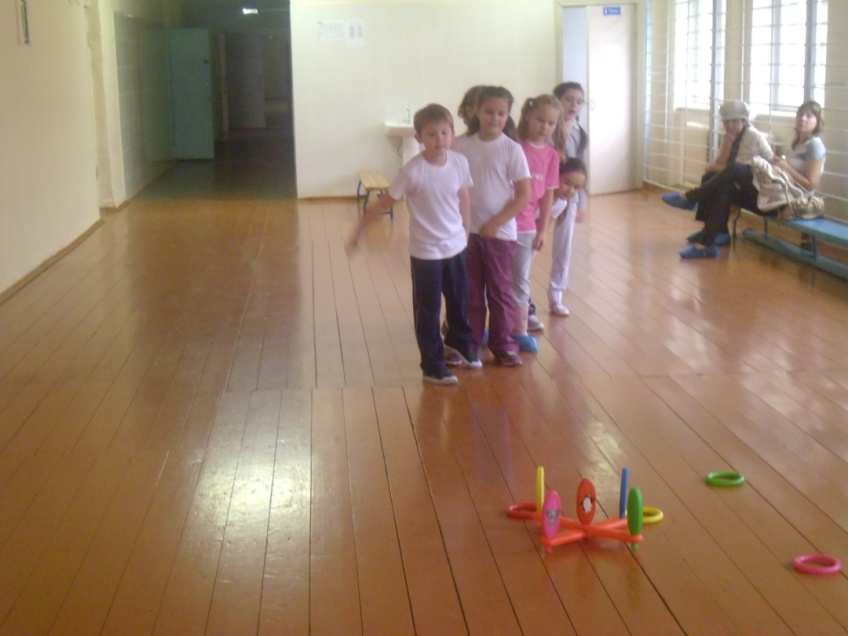 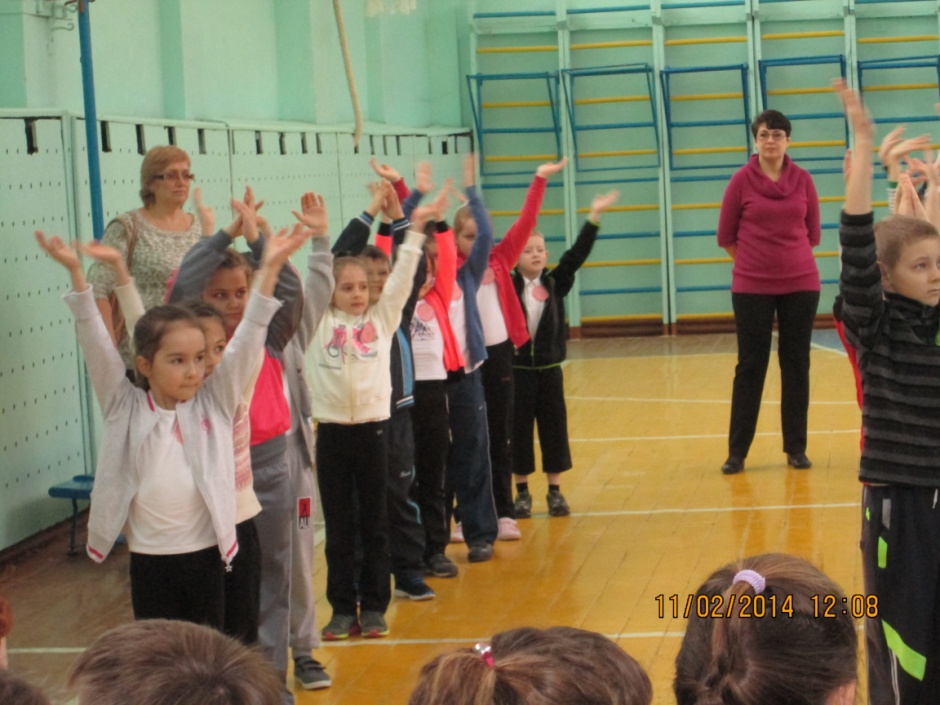 ОЛИМПИЙСКИЕ       СОСТЯЗАНИЯ
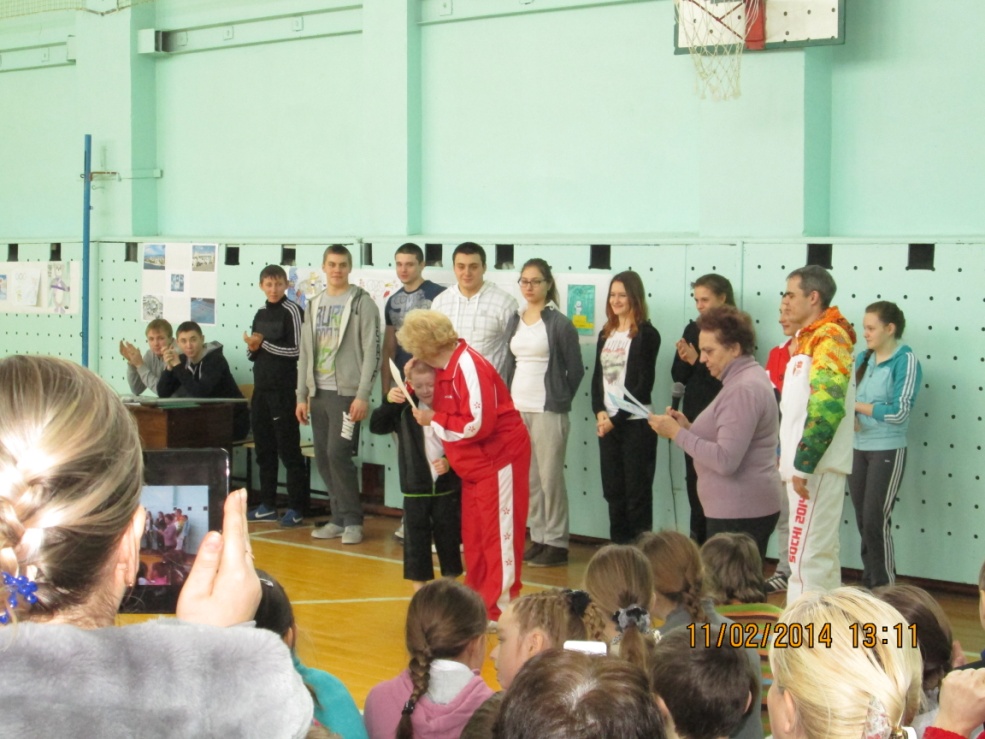 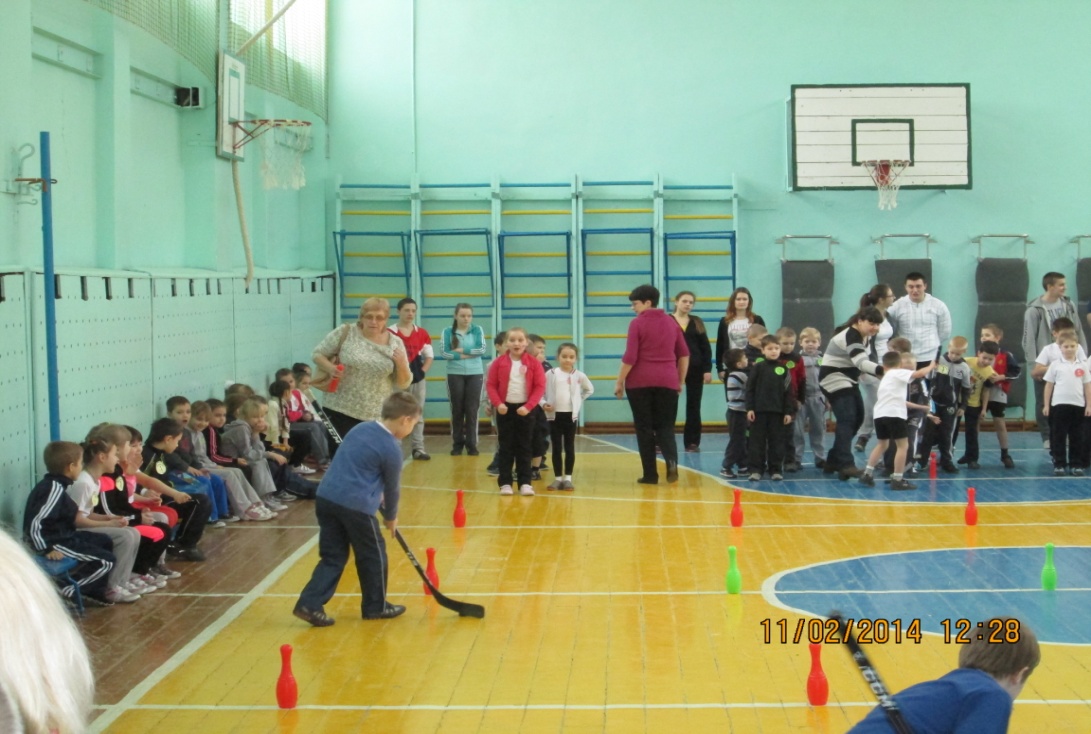 ИГРОВЫЕ УПРАЖНЕНИЯ НА ЗАНЯТИХ КРУЖКА
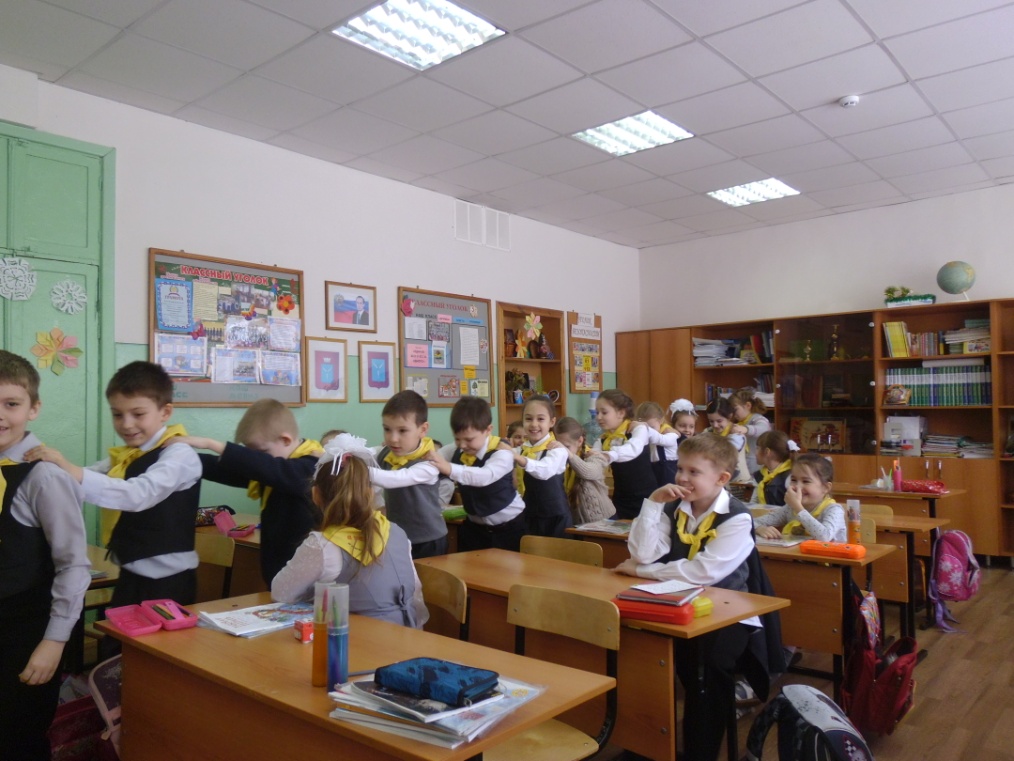 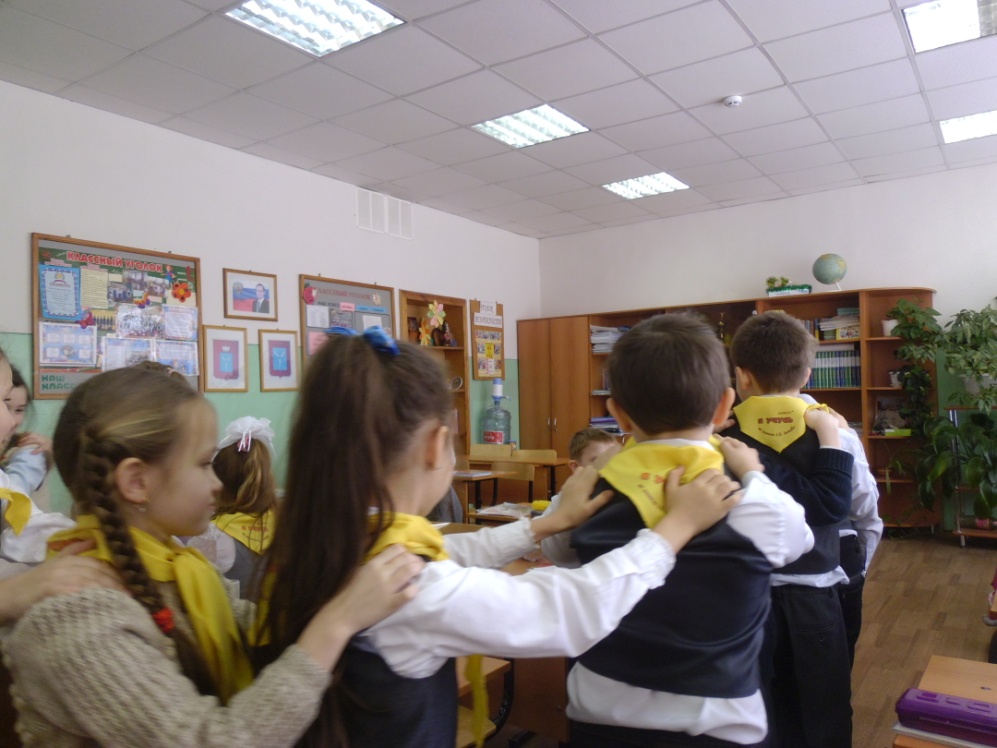 ПРАЗДНИК ПОСВЯЩЕНИЯ В «ВАВИЛОВЦЫ»
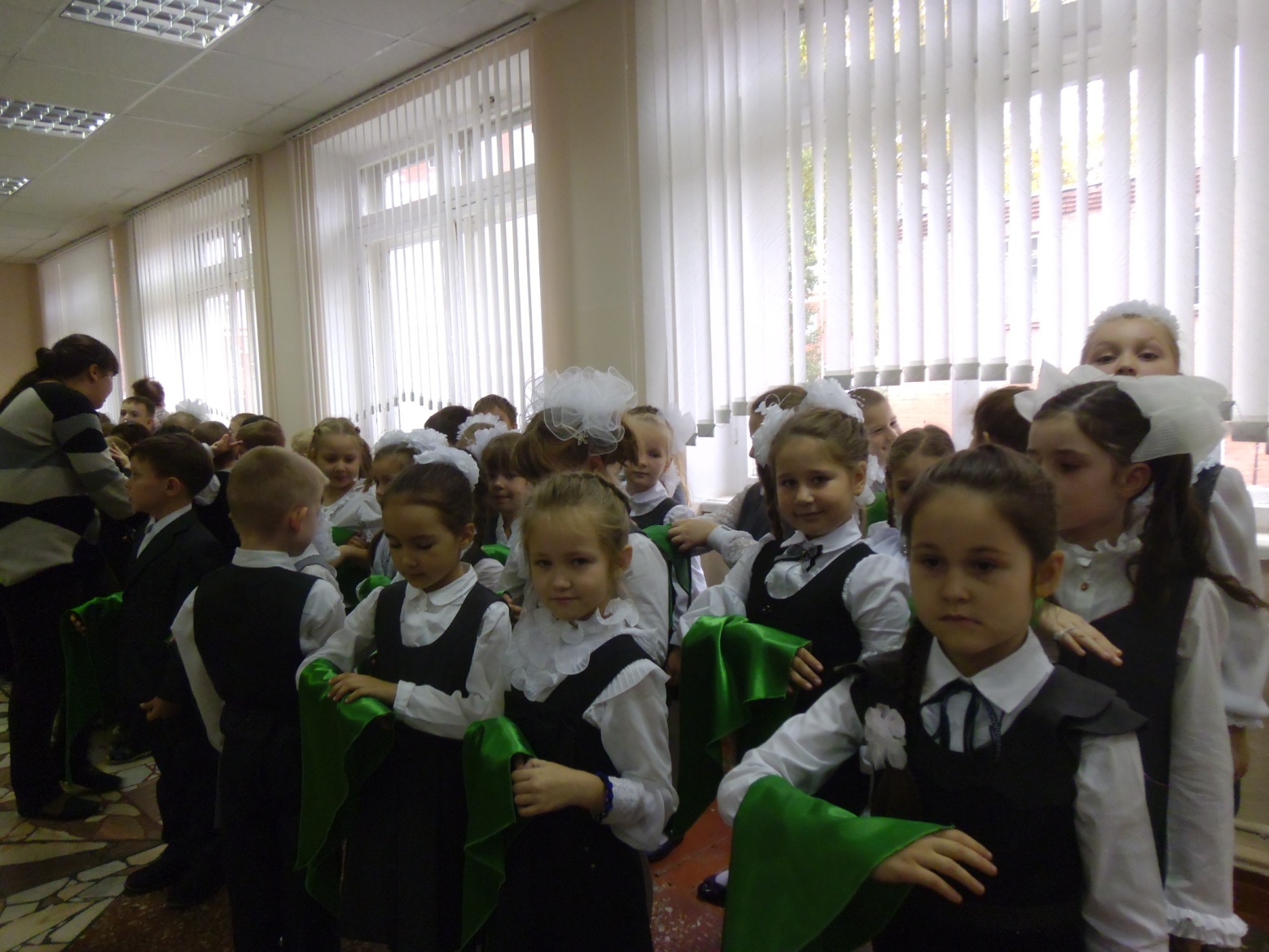 Здоровье – это не всё, но всё без здоровья- ничто.                                                    Сократ